Avertissement :
Ce support pédagogique est la propriété intellectuelle 
de Didier HORN, son concepteur.
Aucune duplication n’est autorisée.
Cet exemplaire a été concédé à 
L’Aéro Club de l’Est
dans le cadre exclusif de la formation de ses élèves pilote et BIA.

Renseignements, contact : +33 (0) 610.133.137 – horn.ulm@wanadoo.fr
Connaissance des aéronefs - Partie 2
Disposition du tableau de bord
Instruments de contrôle du vol
Instruments de navigation
Instruments de contrôle moteur
5. Disposition du tableau de bord
Compas
Témoins de fonctionnement
Interrupteurs de feux et phares
Instruments de pilotage et de navigation
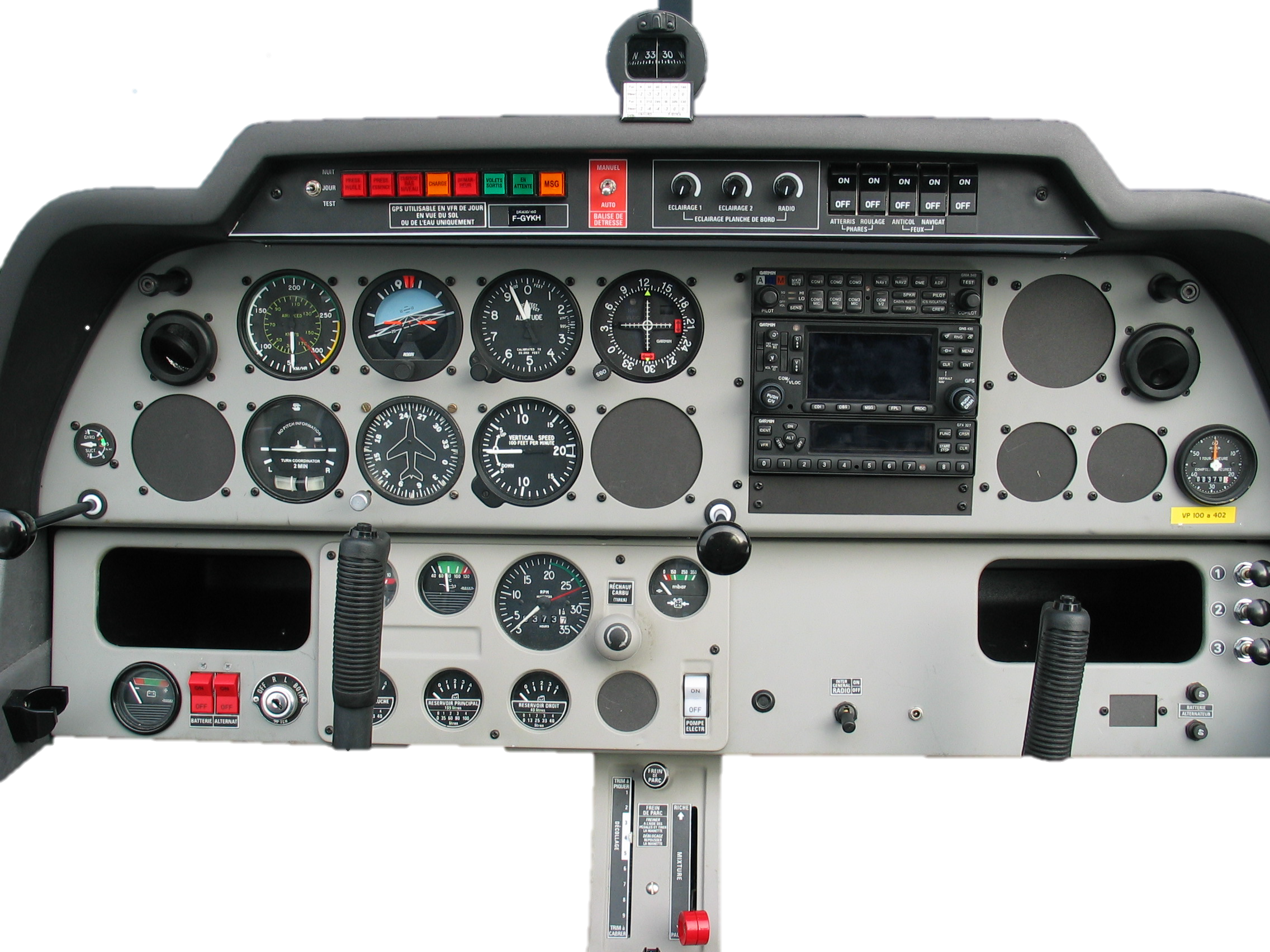 Radio, radionavigation et GPS
Commande de gaz
Instruments et commandes moteur
Commande de richesse
Connaissance des aéronefs - Partie 2
Disposition du tableau de bord
Instruments de contrôle du vol
Instruments de navigation
Instruments de contrôle moteur
6. Instruments de contrôle de vol
Instruments barométriques
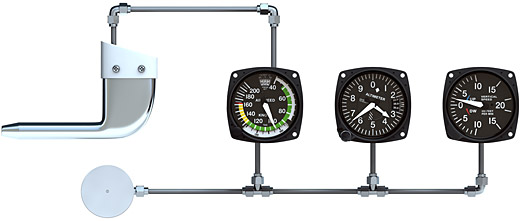 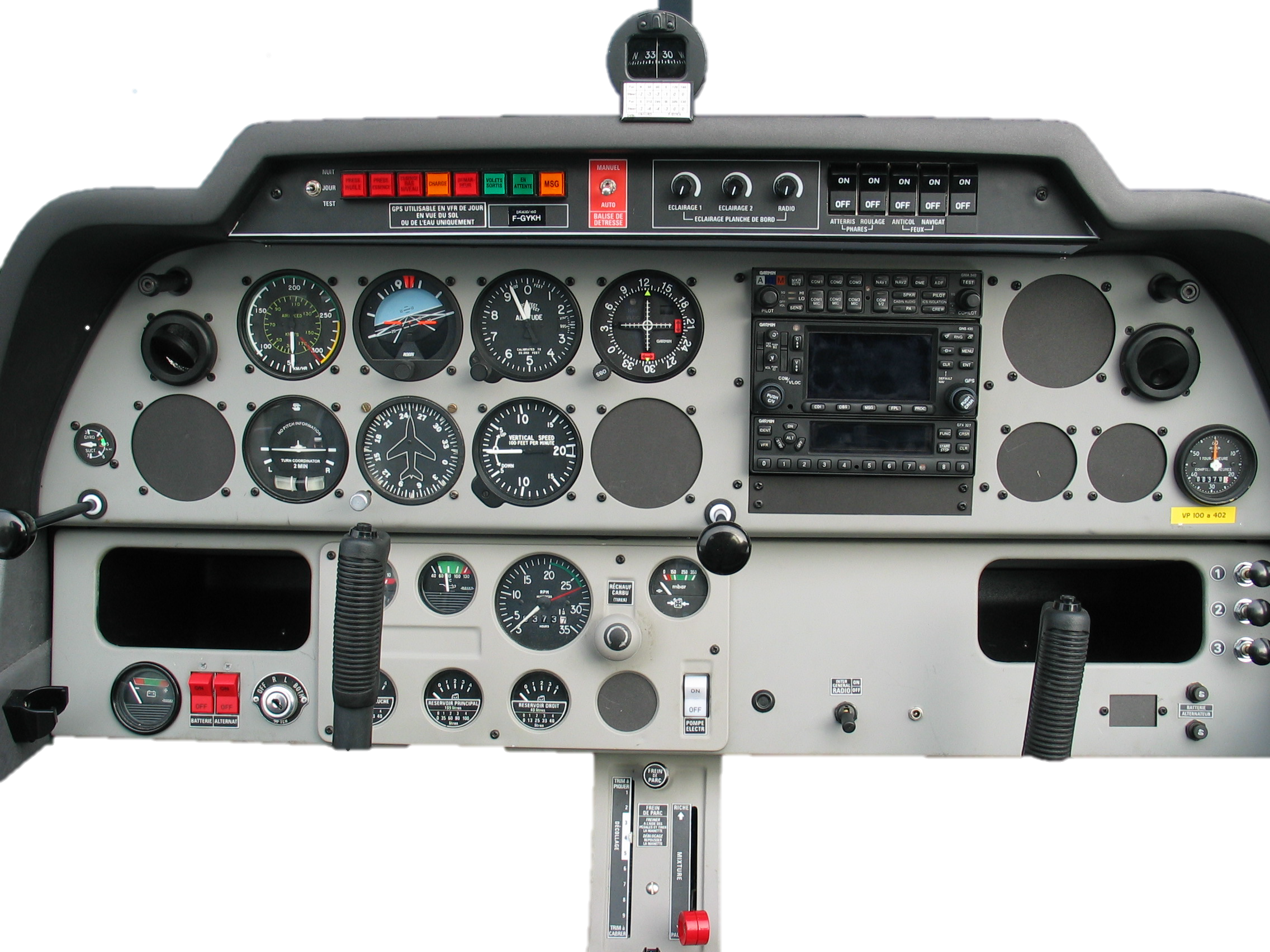 Pression totale
Pression statique
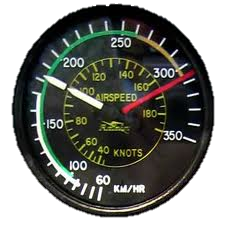 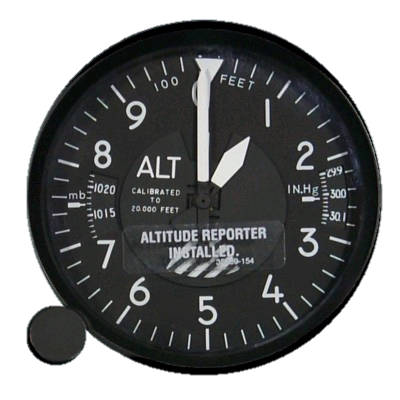 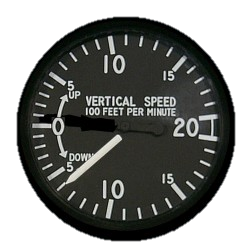 Anémomètre ou Badin
Altimètre
Variomètre
6. Instruments de contrôle de vol
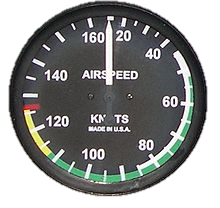 ANÉMOMÈTRE OU BADIN
Utilité
Il donne la vitesse de déplacement de l'avion par rapport à la masse d'air.
C’est la vitesse indiquée (Vi) ou vitesse propre (Vp).
Il est gradué en Nœuds (Kt) ou en Kilomètres par heure (Km/h). 1 Kt = 1 852 Km/h.
Principe de fonctionnement
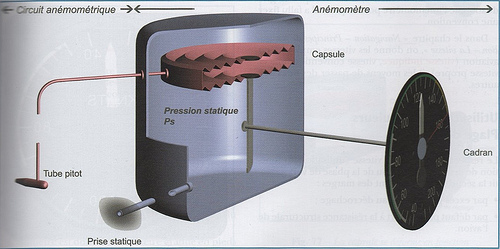 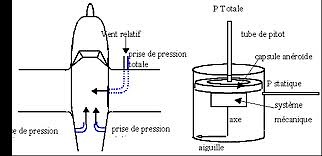 Pression totale
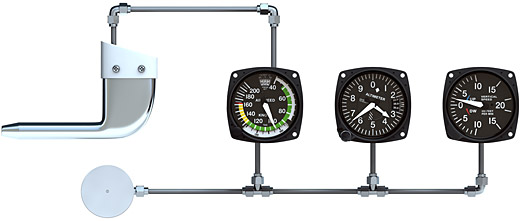 Pression statique
Pression totale – pression statique = Pression dynamique
Pour une Vi constante, la Vp augmente avec l’altitude de 1% par tranche de 600 Ft.
[Speaker Notes: L'anémomètre est un compteur de particules, lors d'une montée avec VI constant, VP augmente. En effet, pour compenser la diminution de densité et donc le nombre de particules par unité de volume, l'avion doit se déplacer plus vite par rapport à la masse d'air.]
6. Instruments de contrôle de vol
ANÉMOMÈTRE OU BADIN
Vitesses caractéristiques
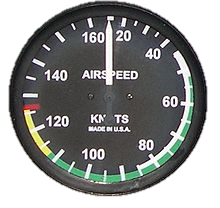 VSO = 45 kt
VFE = 85 kt
Arc blanc : Plage d’utilisation volets sortis.
Limite inférieure : VSO (Velocity Stall Out). Vitesse de décrochage en configuration d'atterrissage, volets sortis au maximum.
Limite supérieure : VFE (Velocity Flap Extended). Vitesse maximale d'utilisation des volets.
6. Instruments de contrôle de vol
ANÉMOMÈTRE OU BADIN
Vitesses caractéristiques
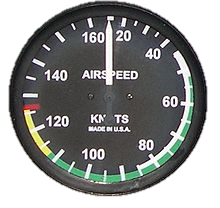 VSO = 45 kt
VS1 =  55 kt
VN0 = 110 kt
VFE = 85 kt
Arc vert : Plage d’utilisation normale de l'aéronef.
Limite inférieure : VS1 (Velocity Stall Speed 1)  Vitesse de décrochage en configuration lisse (volets rentrés).
Limite supérieure : VNO (Velocity Normal Operating) vitesse à ne pas dépasser quand l'atmosphère est agitée.
6. Instruments de contrôle de vol
ANÉMOMÈTRE OU BADIN
Vitesses caractéristiques
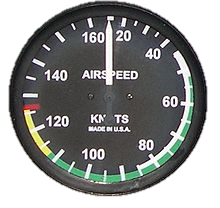 VSO = 45 kt
VNE = 125 kt
VS1 =  55 kt
VN0 = 110 kt
VFE = 85 kt
Arc jaune : Plage d’utilisation interdite en atmosphère agitée.
Trait rouge: VNE (Velocity Never exceed) Vitesse à ne jamais dépasser.
6. Instruments de contrôle de vol
ALTIMÈTRE
Utilité
Il indique des distances verticales par rapport à une pression de référence choisie par le pilote.
Il est gradué en Pieds (Ft) ou en mètres. 1 Ft = 0,30 m.
Principe de fonctionnement
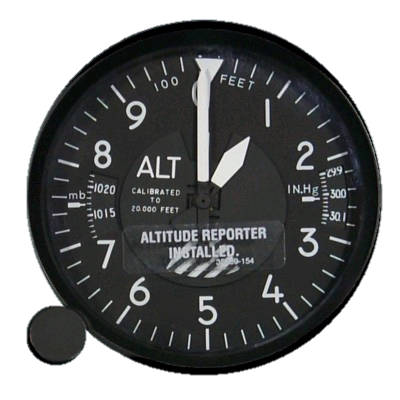 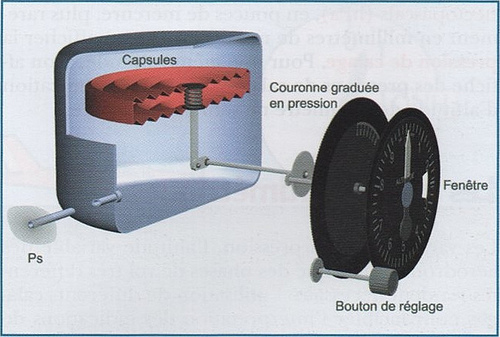 100 Ft
1 000 Ft
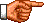 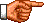 Didier HORN – V1.13 
6. Instruments de contrôle de vol
ALTIMÈTRE
Principe de fonctionnement
L’altimètre fonctionne comme un baromètre. Il mesure la pression de la masse d’air qui le surplombe.
Faible pression
700 hPa
3000 m
746 hPa
2500 m
1013
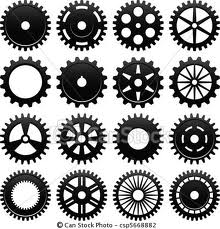 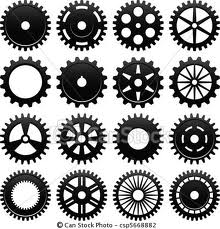 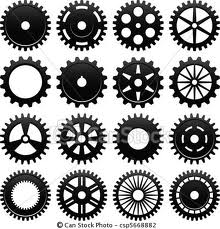 1013
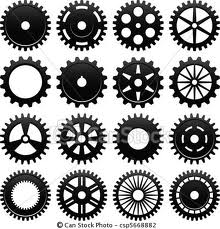 794 hPa
2000 m
845 hPa
1500 m
Forte pression
900 hPa
1000 m
955 hPa
500 m
1 hPa = 8,5 m. (28 Ft)
0 m
1013 hPa
Didier HORN – V1.13 
6. Instruments de contrôle de vol
VARIOMÈTRE
Utilité
Il indique la vitesse verticale (Vz) de l'avion.
Il est gradué en pieds/minute ou en mètres/seconde (1 m/s = 200 Ft/min).
Principe de fonctionnement
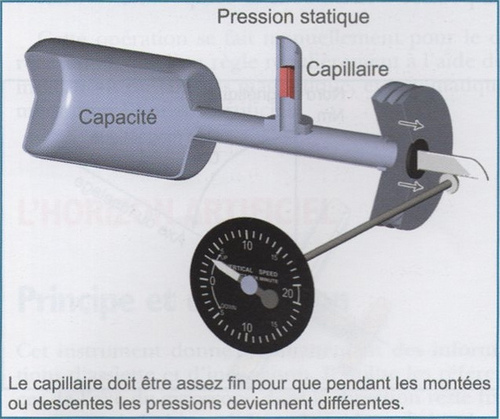 Taux de montée
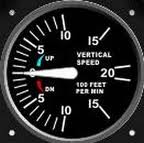 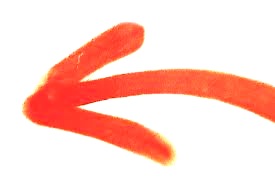 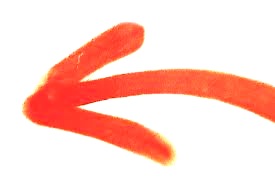 Taux de descente
Didier HORN – V1.13 
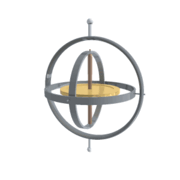 6. Instruments de contrôle de vol
Instruments gyroscopiques
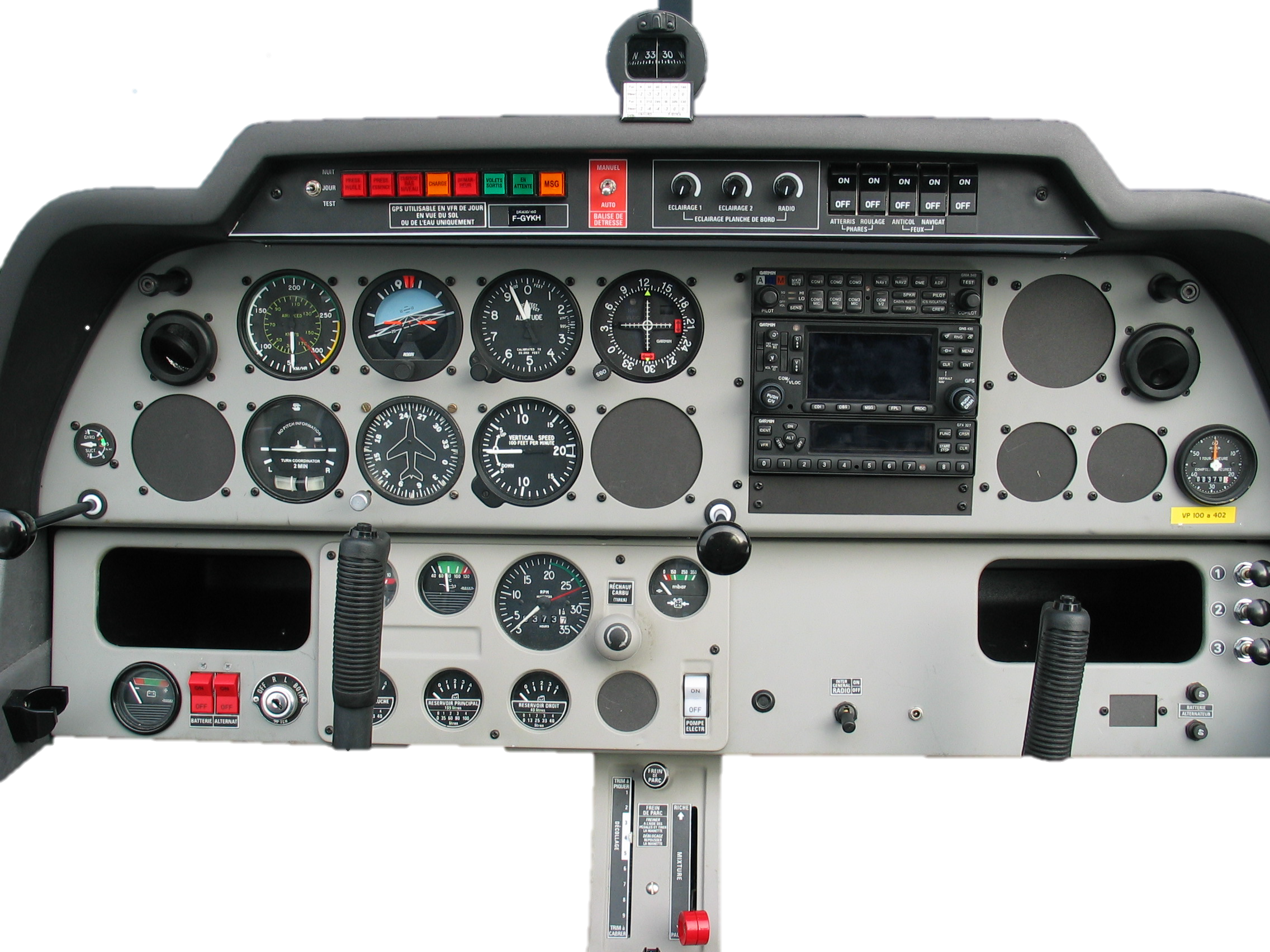 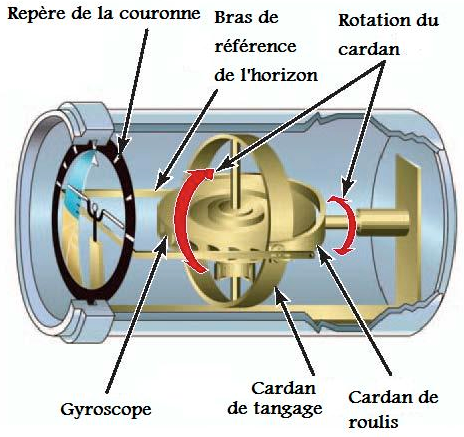 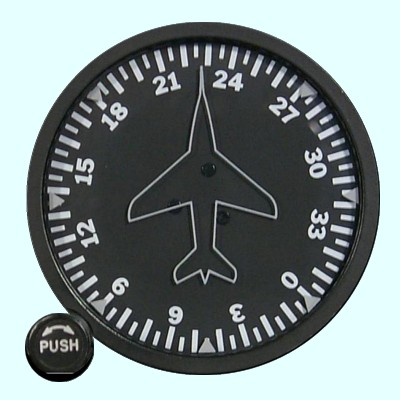 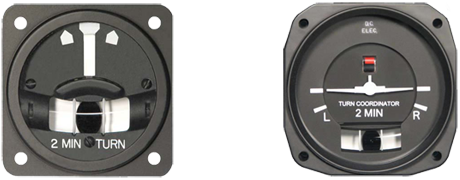 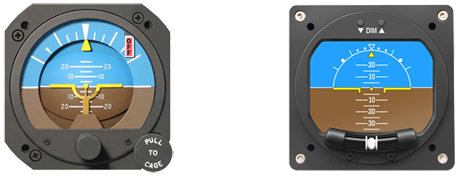 Indicateur de virage
Horizon artificiel
Conservateur de cap
Didier HORN – V1.13 
[Speaker Notes: appareil constitué d'une roue tournant à très grande vitesse et gardant la même orientation quelle que soit la position de l'avion.
Avantage du gyroscope : fixité dans l’espace.]
6. Instruments de contrôle de vol
INDICATEUR DE VIRAGE OU BILLE AIGUILLE
Présentation et utilité
Il est composé de deux éléments indépendants : une bille et une aiguille ou maquette.
La bille renseigne sur la symétrie du vol et l'aiguille sur le sens du virage.
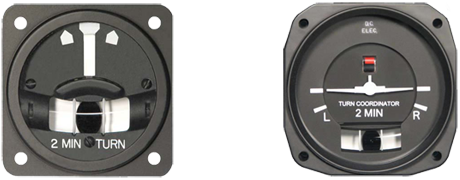 Didier HORN – V1.13 
6. Instruments de contrôle de vol
INDICATEUR DE VIRAGE OU BILLE AIGUILLE
Interprétation
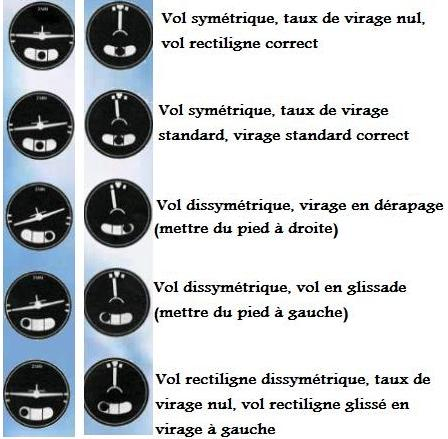 Inclinaison nulle
Vol symétrique
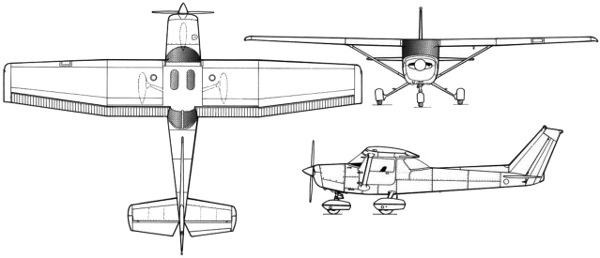 Didier HORN – V1.13 
6. Instruments de contrôle de vol
INDICATEUR DE VIRAGE OU BILLE AIGUILLE
Interprétation
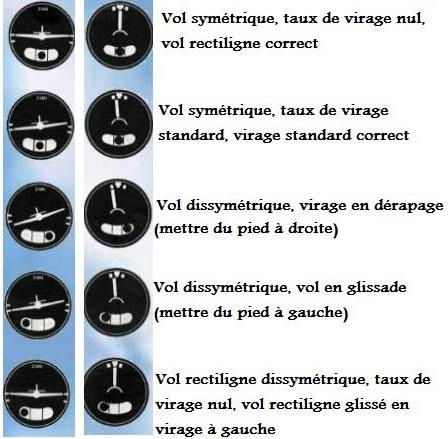 Inclinaison nulle
Vol dissymétrique
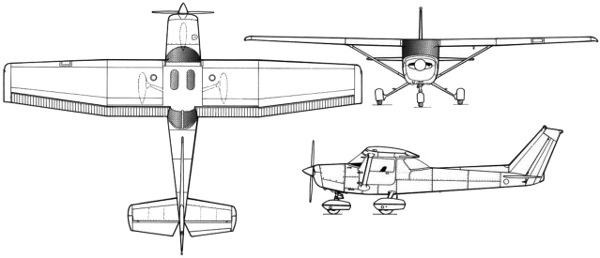 Pied à gauche
Didier HORN – V1.13 
6. Instruments de contrôle de vol
INDICATEUR DE VIRAGE OU BILLE AIGUILLE
Interprétation
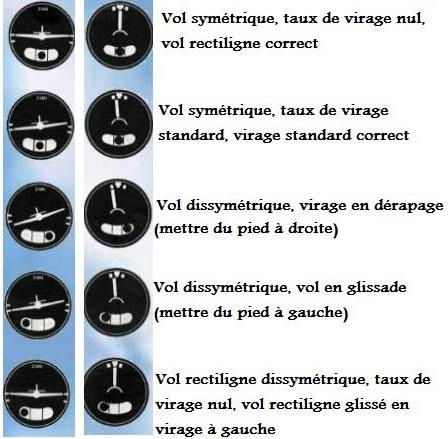 Virage à gauche
Taux de virage standard
Virage symétrique
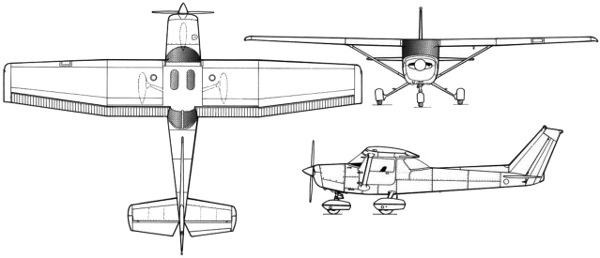 Un virage est effectué au taux standard (ou taux 1) si l'avion effectue un virage de 180° en 60 secondes, soit 3° par seconde.
Didier HORN – V1.13 
6. Instruments de contrôle de vol
INDICATEUR DE VIRAGE OU BILLE AIGUILLE
Interprétation
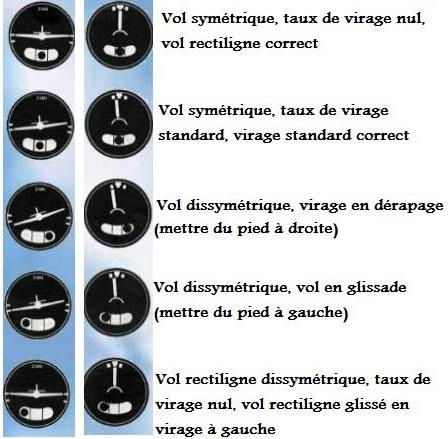 Virage à gauche
Virage dérapé
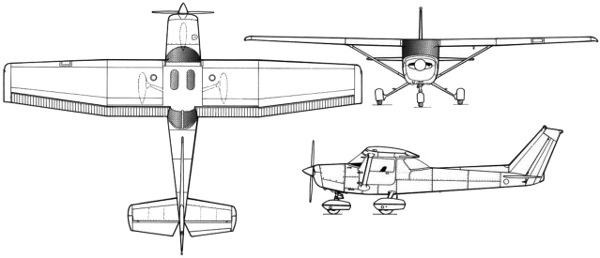 Pied à droite
Dérapage
Didier HORN – V1.13 
6. Instruments de contrôle de vol
INDICATEUR DE VIRAGE OU BILLE AIGUILLE
Interprétation
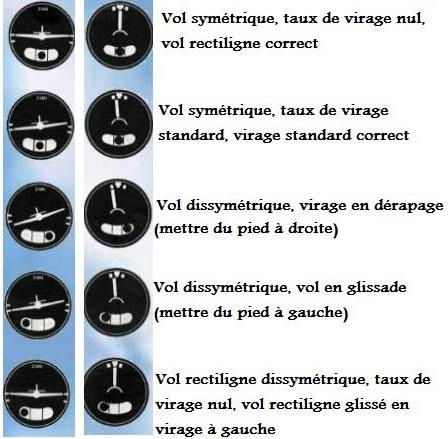 Virage à gauche
Virage glissé
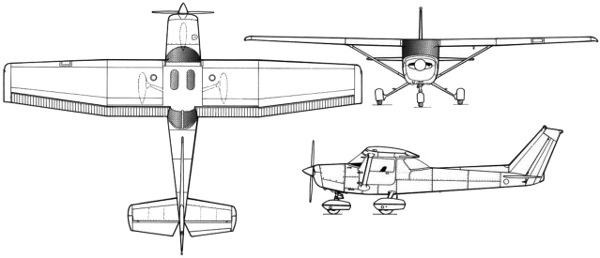 Pied à gauche
Glissade
Didier HORN – V1.13 
6. Instruments de contrôle de vol
HORIZON ARTIFICIEL
Utilité
Il indique l'assiette longitudinale et l'inclinaison de l'avion.
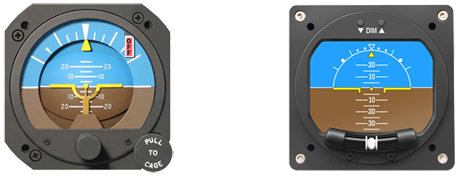 Didier HORN – V1.13 
6. Instruments de contrôle de vol
HORIZON ARTIFICIEL
Interprétation
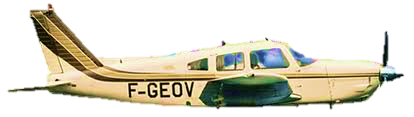 Assiette nulle
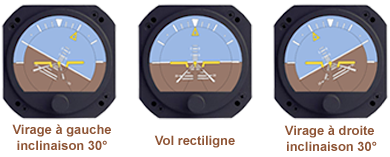 Virage à droite
Virage à gauche
Palier rectiligne
Didier HORN – V1.13 
6. Instruments de contrôle de vol
HORIZON ARTIFICIEL
Interprétation
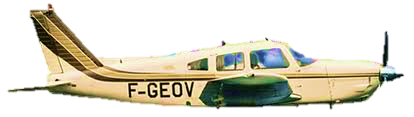 Assiette positive (à cabrer)
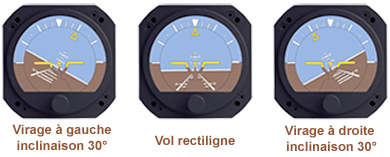 Virage à droite
Virage à gauche
Montée rectiligne
Didier HORN – V1.13 
6. Instruments de contrôle de vol
HORIZON ARTIFICIEL
Interprétation
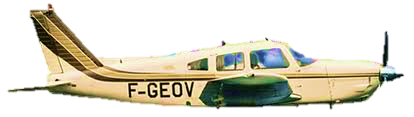 Assiette négative (à piquer)
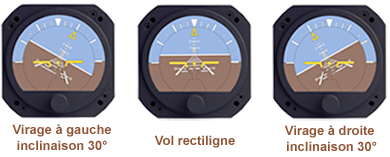 Virage à droite
Virage à gauche
Descente rectiligne
Didier HORN – V1.13 
Connaissance des aéronefs - Partie 2
Disposition du tableau de bord
Instruments de contrôle du vol
Instruments de navigation
Instruments de contrôle moteur
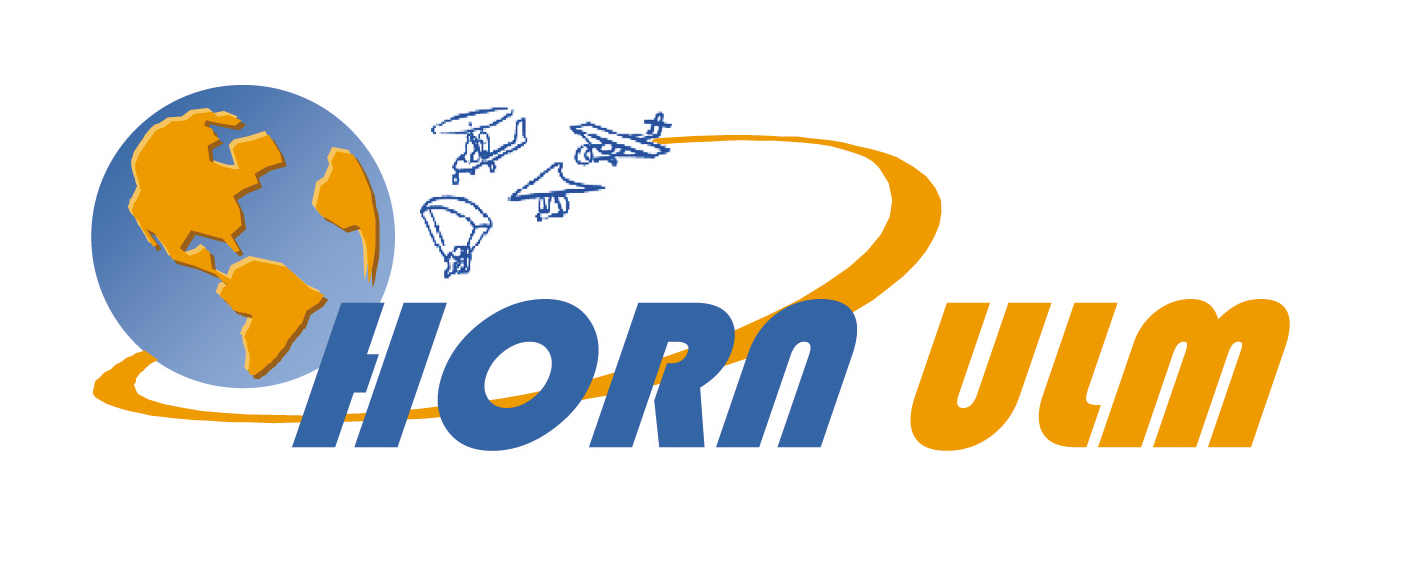 Didier HORN – V1.13 
7. Instruments de navigation
CONSERVATEUR DE CAP – COMPAS MAGNETIQUE
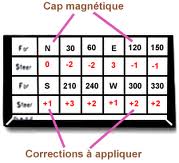 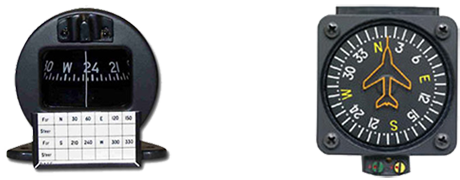 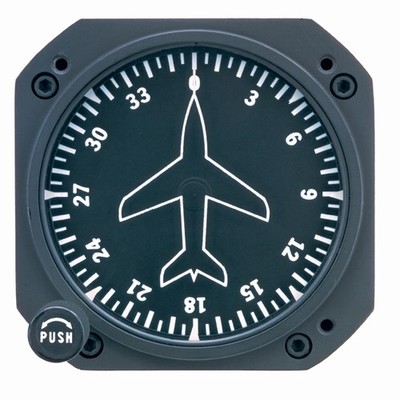 Ligne de foi
Tableau de compensation
Il donnent une information de cap.
Le cap est l’orientation de l’avion par rapport au nord magnétique.
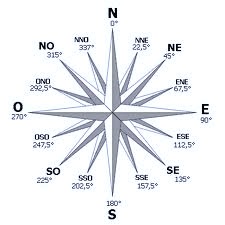 Virage à droite : Les caps augmentent
Cap compas
Virage à gauche : Les caps diminuent
Didier HORN – V1.13 
7. Instruments de navigation
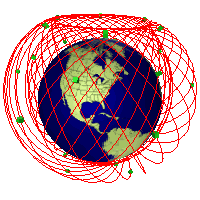 GPS (Global Positioning System)
Principe de fonctionnement
Le récepteur capte les signaux des satellites et calcule en permanence sa position par triangulation.
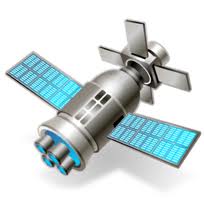 T1
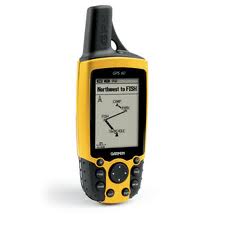 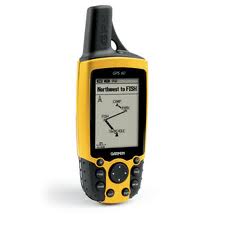 T2
T3
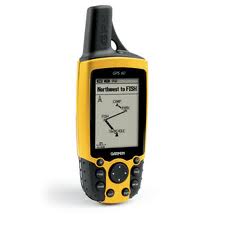 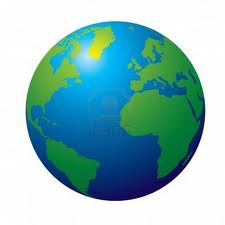 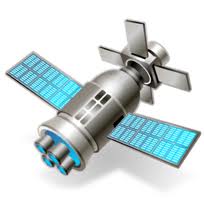 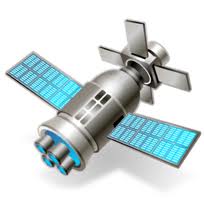 Utilité
Il donne les informations suivantes :
La position actuelle (latitude, longitude, altitude)
La distance à destination
Le cap suivi et la vitesse/sol
L'estimation du temps de vol restant et de l’heure d'arrivée
L’écart par rapport à la route prévue
Didier HORN – V1.13 
[Speaker Notes: Le GPS calcule le temps mis par l'onde émise par le satellite pour lui parvenir]
7. Instruments de navigation
VOR (VHF Omni Range)
Définition
Le VOR est un radiophare omnidirectionnel. 
Il permet de déterminer la position de l’avion par rapport à une balise au sol.
Récepteur
Balise émettrice
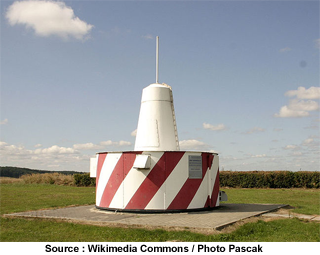 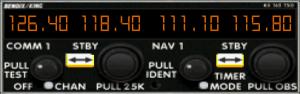 Indicateur de position
Aiguille de déviation
Radial sélectionné
Indicateur TO
Je me dirige vers la station (QDM)
Bouton de sélection radial
Indicateur FROM
Je m’éloigne de la station (QDR)
Didier HORN – V1.13 
[Speaker Notes: alignement omnidirectionnel VHF)]
7. Instruments de navigation
VOR (VHF Omni Range)
Nm.
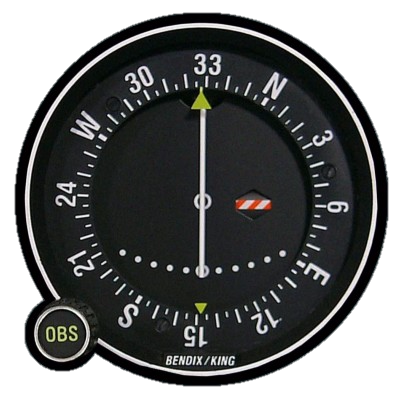 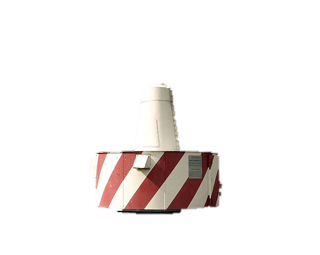 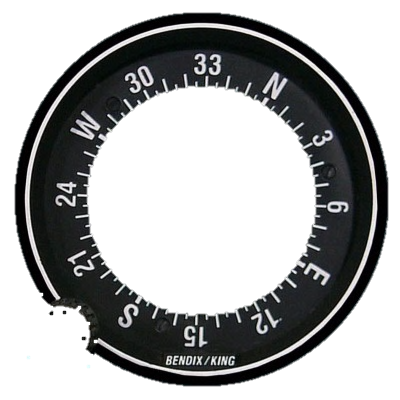 QDM 147°
TO
Didier HORN – V1.13 
7. Instruments de navigation
VOR (VHF Omni Range)
Nm.
QDR 327°
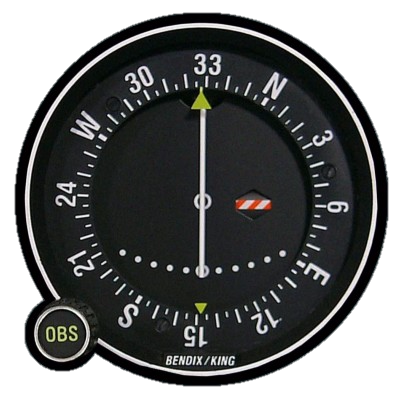 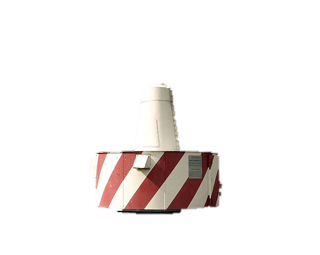 FROM
QDM 147°
Didier HORN – V1.13 
8. Instruments de navigation
VOR (VHF Omni Range)
Nm.
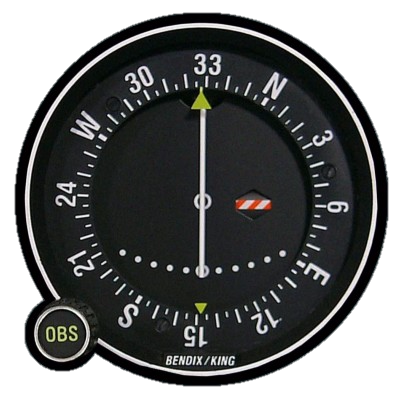 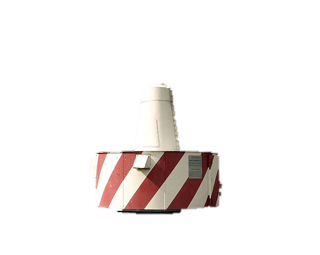 Didier HORN – V1.13 
8. Instruments de navigation
VOR (VHF Omni Range)
Nm.
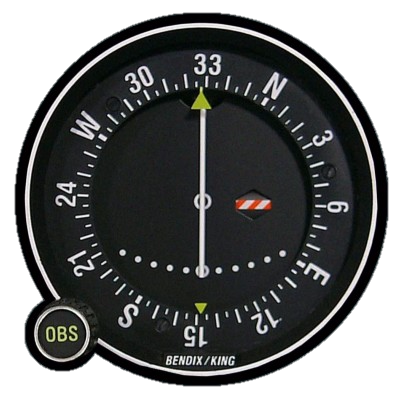 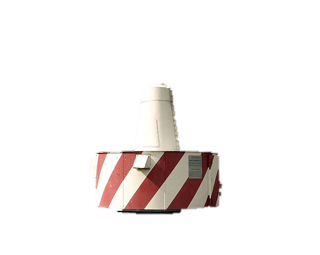 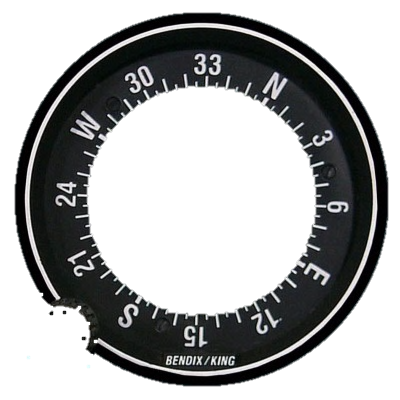 Didier HORN – V1.13 
7. Instruments de navigation
TRANSPONDEUR
Définition
Equipement électronique qui fournit automatiquement aux radars secondaires du contrôle aérien des informations précises concernant l'appareil (code d'identification, altitude, vitesse, trajectoire).
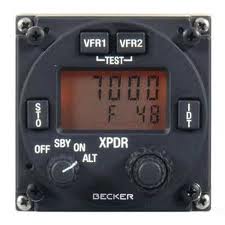 Principe de fonctionnement
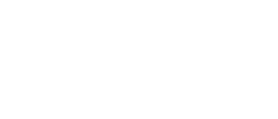 Didier HORN – V1.13 
7. Instruments de navigation
TRANSPONDEUR
Visualisation du plot radar
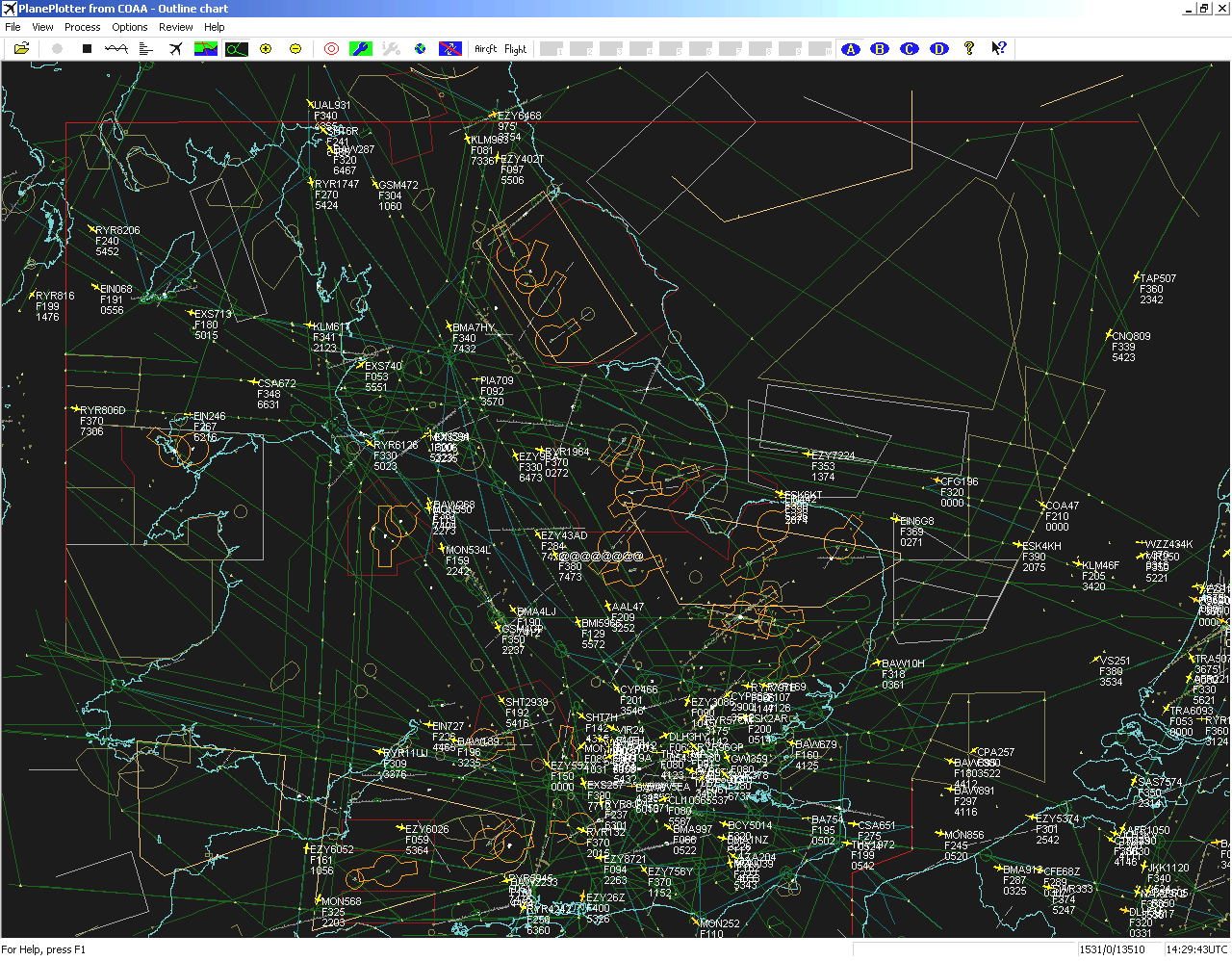 7040 : Code transpondeur
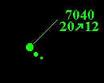 20 : Niveau de vol (2000 ft/1013
 : Trajectoire (en montée)
12 : Vitesse sol (120 kt)
Didier HORN – V1.13 
Connaissance des aéronefs - Partie 2
Disposition du tableau de bord
Instruments de contrôle du vol
Instruments de navigation
Instruments de contrôle moteur
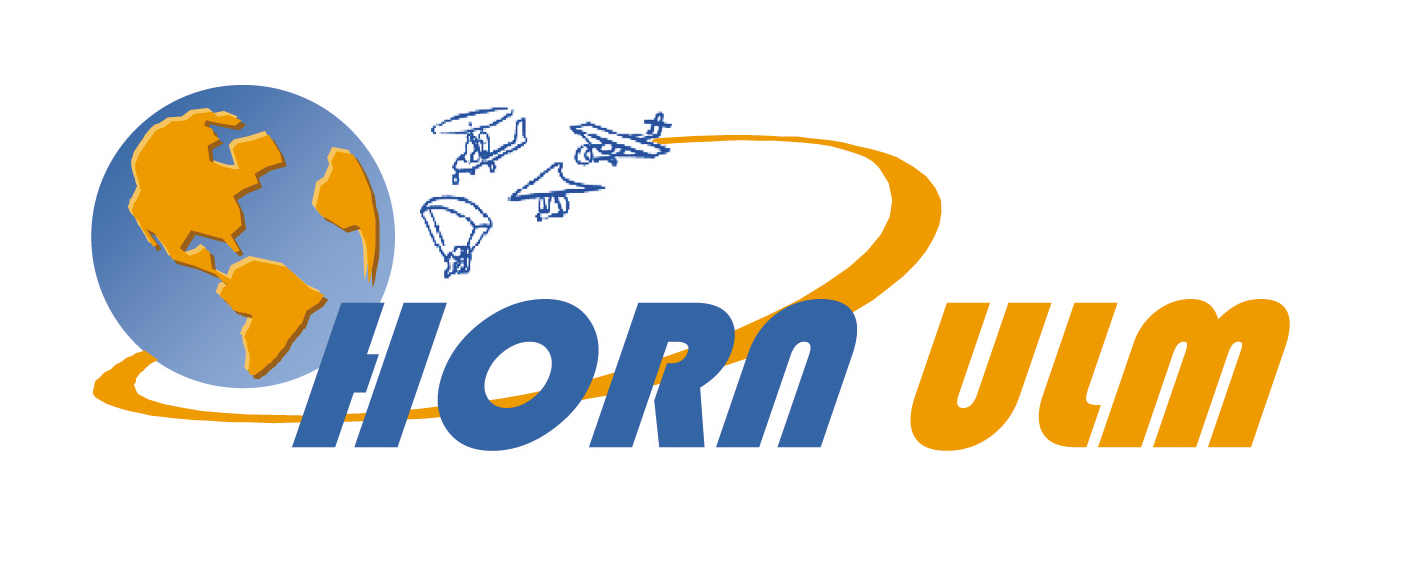 Didier HORN – V1.13 
8. Instruments de contrôle moteur
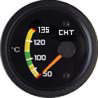 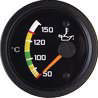 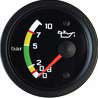 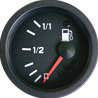 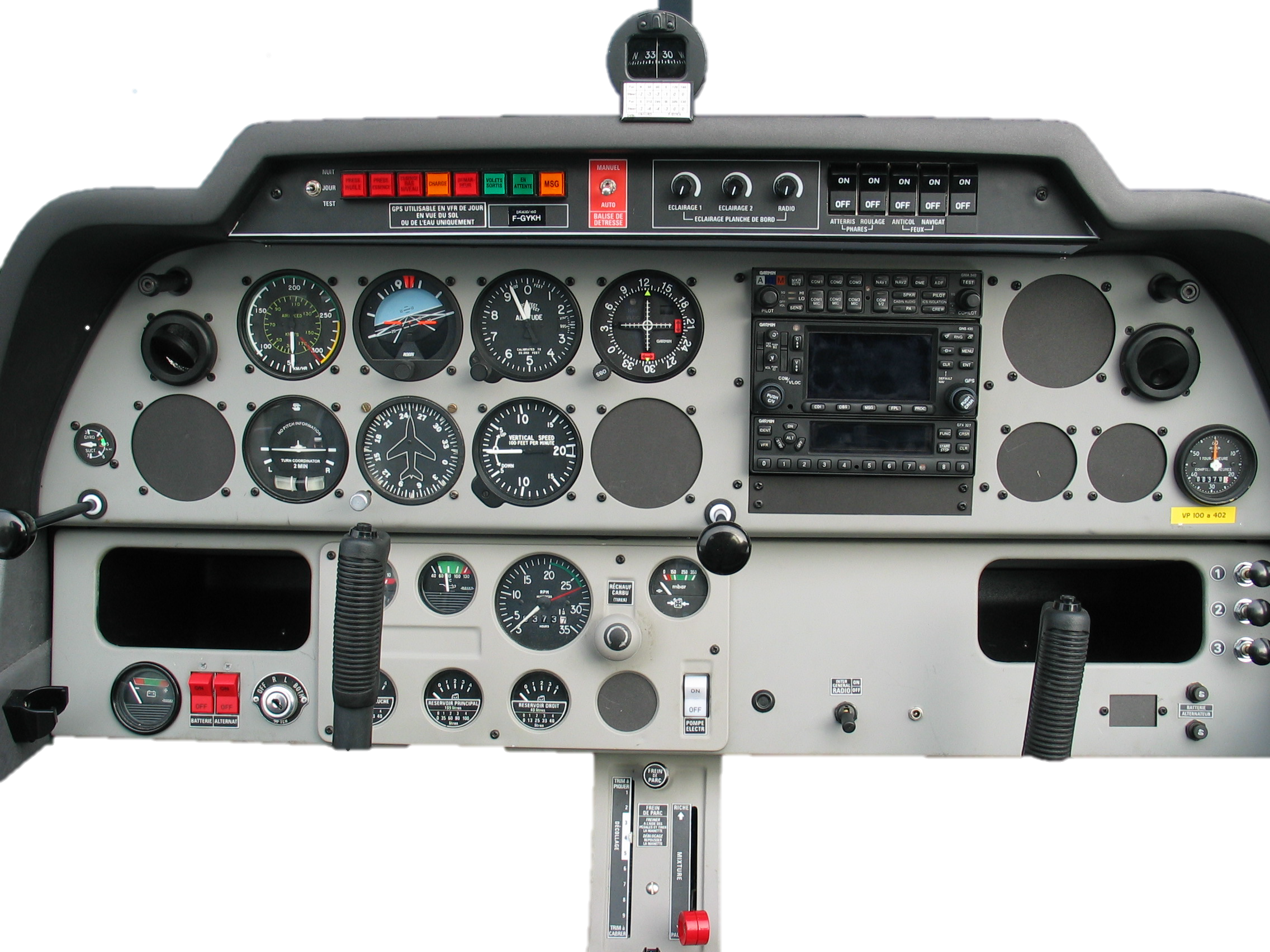 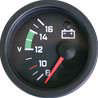 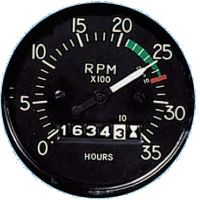 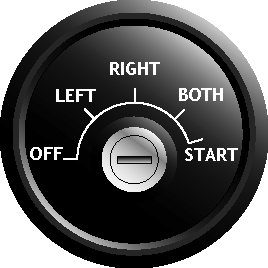 Contacteur / Démarreur / Sélection magnétos
Compte-tours ou Tachymètre
Voltmètre batterie
Temp. et pression d’huile - Temp. cylindre
Niveau de carburant (1 par réservoir)
Didier HORN – V1.13 